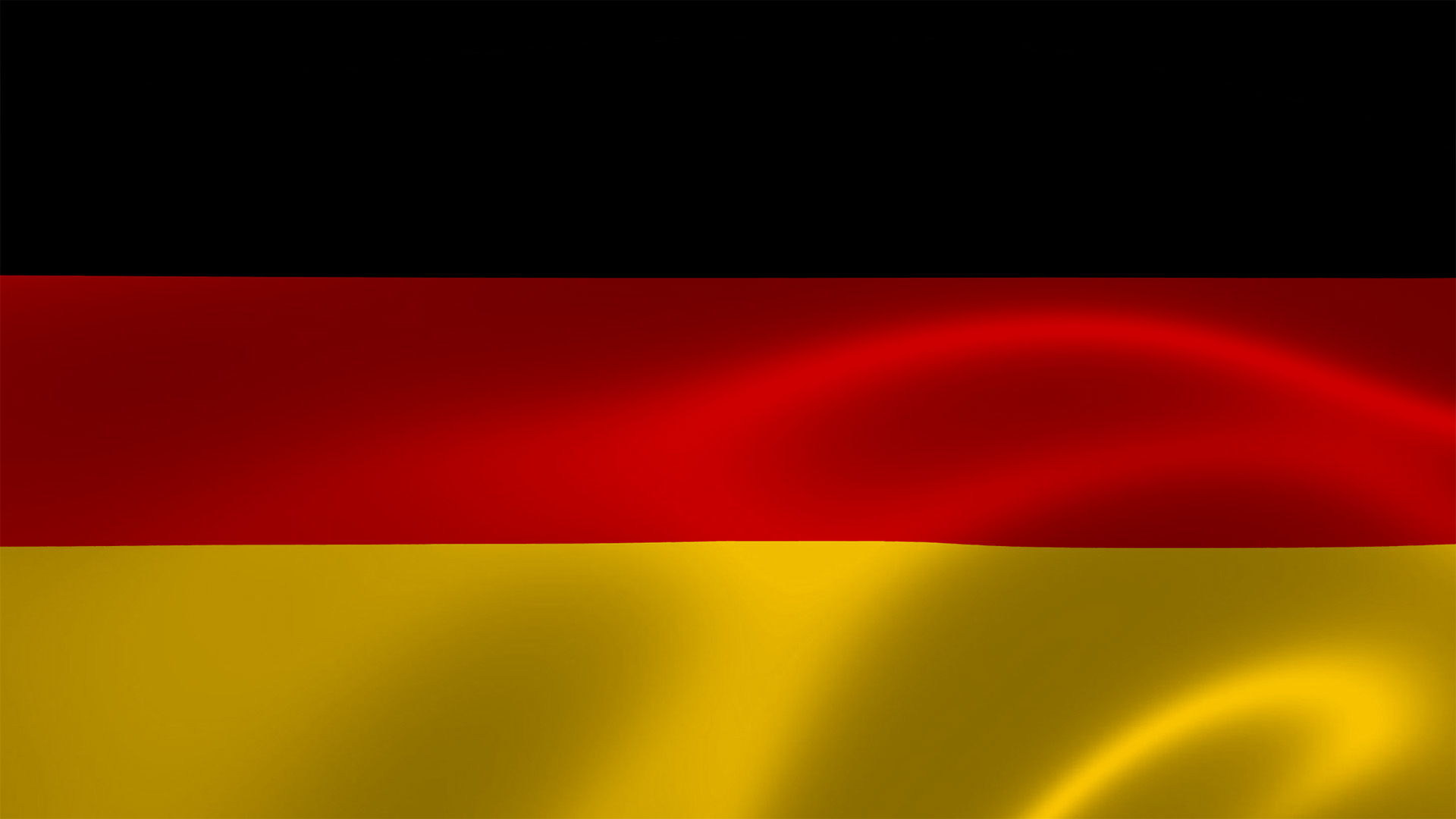 Deutschland
Eine  Präsentation von Pia, Celina Henry
Allgemeine Infos
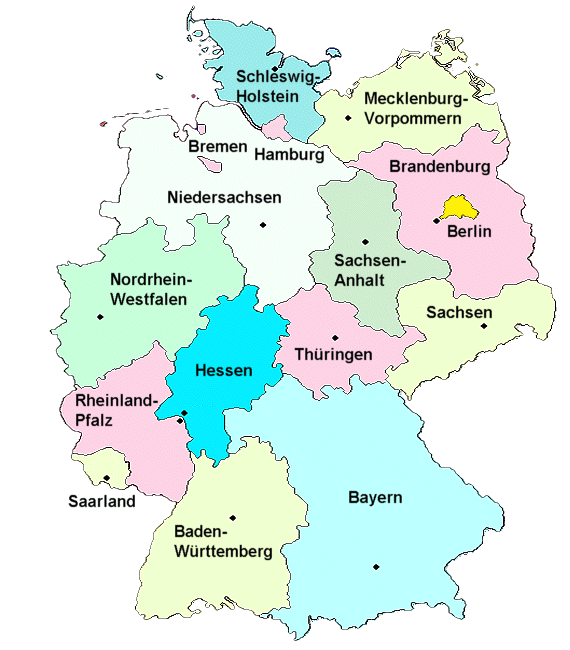 Hauptstadt: Berlin (ca. 3,6Mio. Einwohner)
Einwohnerzahl: ca. 83Mio.
Fläche: 357.385,71km² (viert größtes Land in der EU)
Anzahl der Bundesländer: 16
Mitglied der EU seit 1951 
Gründungstag: 03. Oktober 1990
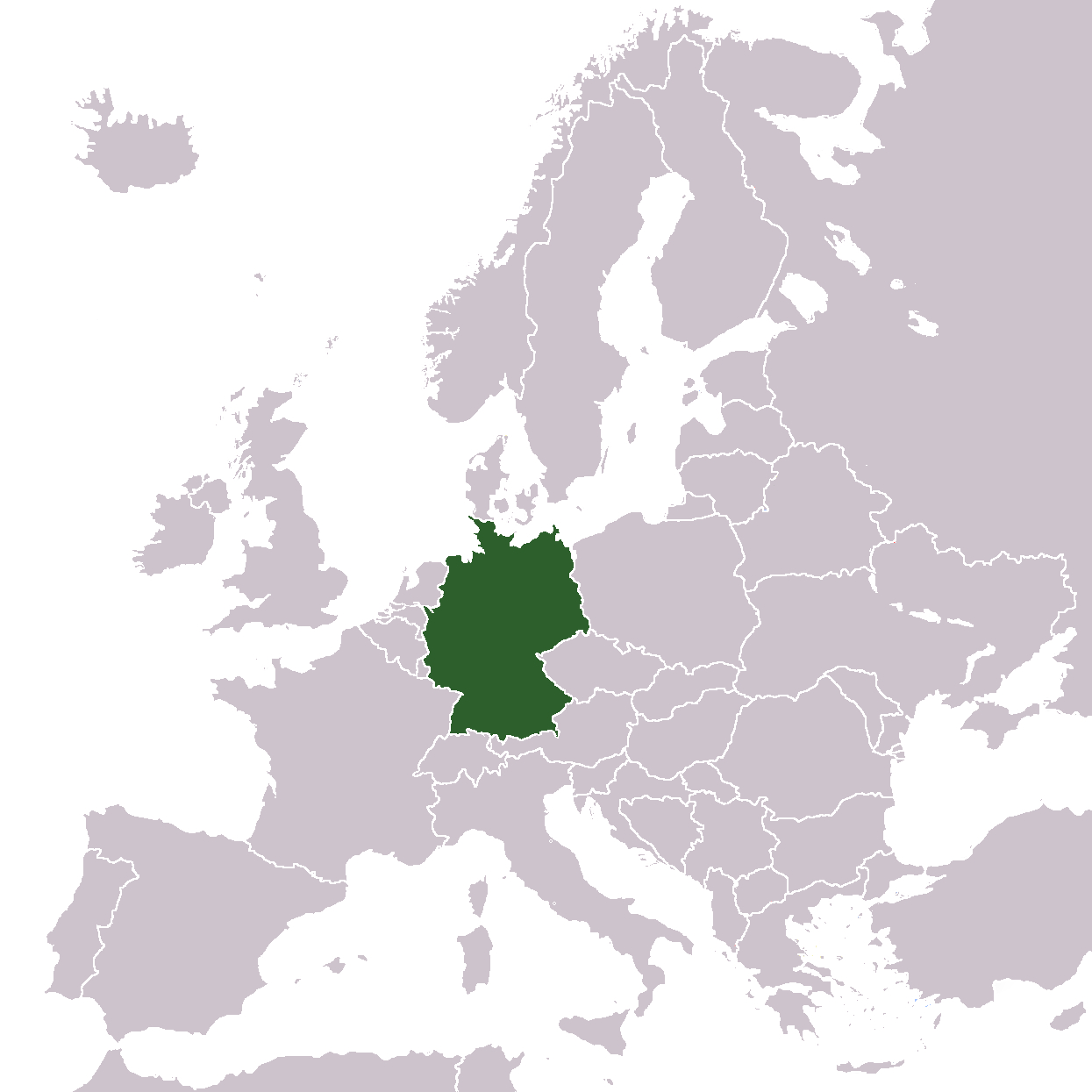 Nachbarstaaten Deutschlands

Deutschland hat insgesamt neun Nachbarsstaaten
Dänemark
Niederlande
Polen
DE
Belgien
Tschechische Republik
Luxemburg
Österreich
Frankreich
Schweiz
Sehenswürdigkeiten
Bekannte Schriftsteller
Paul Thomas Mann 










 (Geb.: 6. Juni 1875 in Lübeck)
Johann Wolfgang von        Goethe














(Geb.. 28. August 1749 in Frankfurt am Main)
Nobelpreisträger für Literatur (1929)
Buddenbrooks
Weitere bekannte Werke:
   Tristan 
   Der Zauberberg
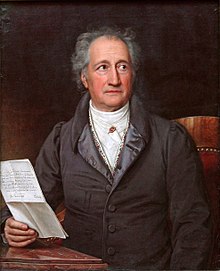 Verfasser von Theaterdramen, Gedichten etc.
Bekannte Werke:
  Faust (1808)
  Der Erlkönig (1782)
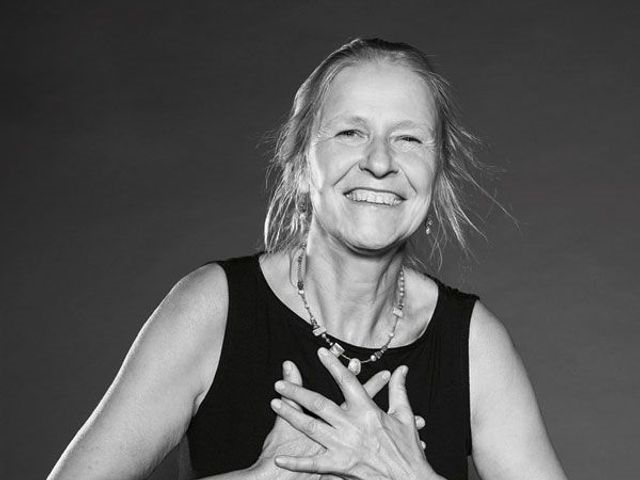 Cornlia Funke

 10. Dezember 1958 in Dorsten
 Bekannte Werke: 
 Tintenherz (2003)
 Herr der Diebe (2000)
 ihre Werke wurden ebenfalls verfilmt
Quellen:
www.tatsachen-ueber-deutschland.de
de.wikipedia.org/wiki/Deutschland
www.bing.com/images/
https://www.ndr.de/kultur/buch/Norddeutsche-Autoren,schriftsteller101.html
https://de.wikipedia.org/wiki/Johann_Wolfgang_von_Goethe#Dramatik
https://www.studiosus.com/Deutschland/Hamburg/18M4--Die-Elbphilharmonie-in-Hamburg--Eigenanreise
Vielen Dank für Ihre Aufmerksamkeit!